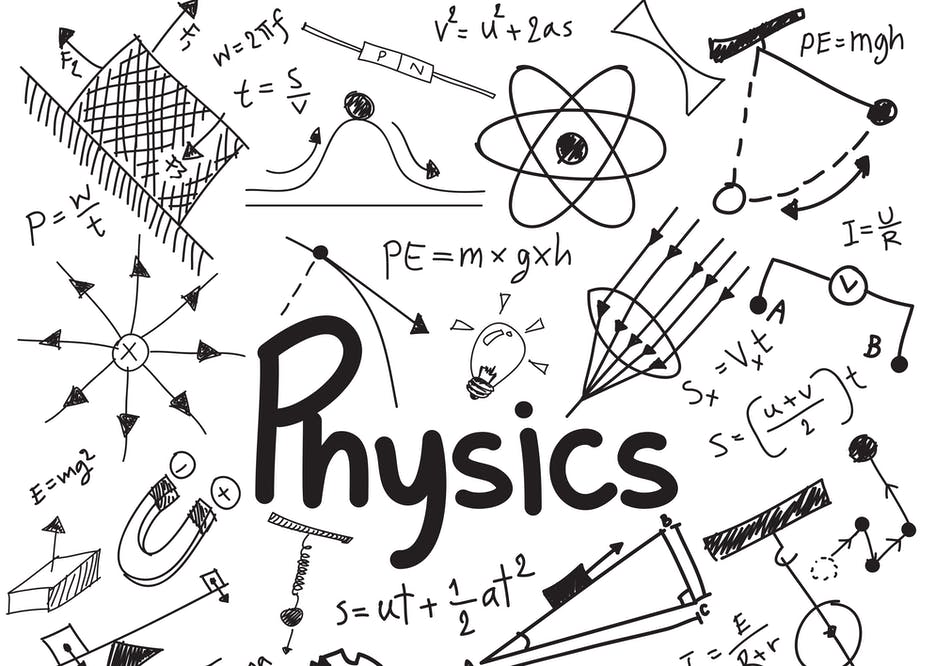 Reminder…
Διαλέξεις
Προαιρετική παρουσία!

Είστε εδώ γιατί θέλετε να ακούσετε/συμμετέχετε
Δεν υπάρχουν απουσίες
Υπάρχει σεβασμός στους συναδέλφους σας και στην εκπαιδευτική διαδικασία


Προστατέψτε εσάς και τους συναδέλφους σας: απέχετε από το μάθημα αν δεν είστε/αισθάνεστε καλά
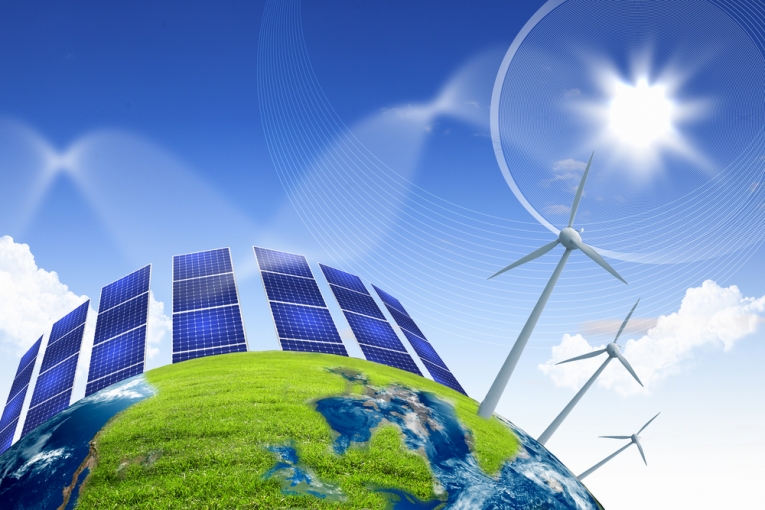 Φυσική για Μηχανικούς
Ενέργεια Συστήματος
Εικόνα: Στη φυσική, η ενέργεια είναι μια ιδιότητα των αντικειμένων που μπορεί να μεταφερθεί σε άλλα αντικείμενα ή να μετατραπεί σε διάφορες μορφές, αλλά δεν μπορεί να δημιουργηθεί ή να καταστραφεί. Η "ικανότητα ενός συστήματος να παράγει έργο" είναι μια κοινή περιγραφή, αλλά είναι δύσκολο να δοθεί ένας ενιαίος συνολικός ορισμός της ενέργειας, εξαιτίας των πολλών μορφών της.
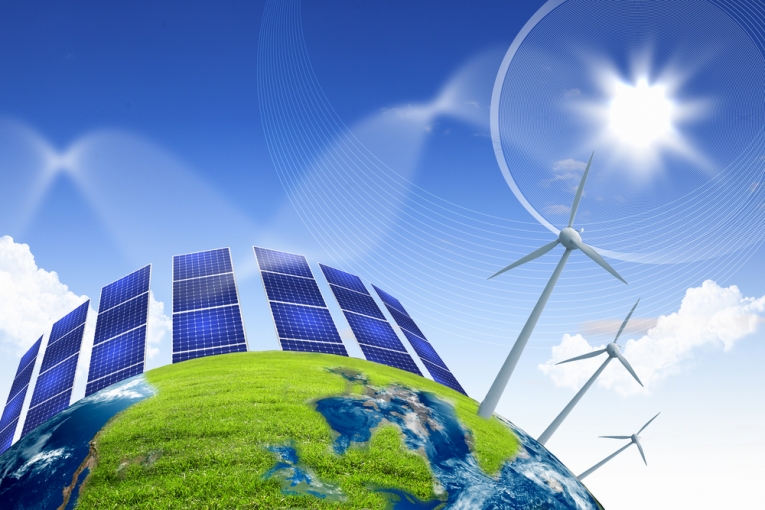 Φυσική για Μηχανικούς
Ενέργεια Συστήματος
Εικόνα: Στη φυσική, η ενέργεια είναι μια ιδιότητα των αντικειμένων που μπορεί να μεταφερθεί σε άλλα αντικείμενα ή να μετατραπεί σε διάφορες μορφές, αλλά δεν μπορεί να δημιουργηθεί ή να καταστραφεί. Η "ικανότητα ενός συστήματος να παράγει έργο" είναι μια κοινή περιγραφή, αλλά είναι δύσκολο να δοθεί ένας ενιαίος συνολικός ορισμός της ενέργειας, εξαιτίας των πολλών μορφών της.
Ενέργεια Συστήματος
Με όσα έχουμε δει ως τώρα

Θέση
Ταχύτητα
Επιτάχυνση
Δύναμη

και με αρχές όπως οι νόμοι του Newton, μπορούμε να λύσουμε πολλά προβλήματα…

Όμως σε πιο σύνθετα προβλήματα αντιμετωπίζουμε δυσκολίες… 
Π.χ. αν η δύναμη είναι μεταβαλλόμενη κατά μέτρο ή αν η διαδρομή κίνησης δεν είναι ευθύγραμμη

Χρειαζόμαστε μια διαφορετική/συμπληρωματική προσέγγιση, που θα κάνει τα προβλήματα πιο απλά…
Ενέργεια Συστήματος
Κάποιες έννοιες ίσως σας φανούν οικείες, αλλά στη Φυσική απαιτείται λίγο μεγαλύτερη ακρίβεια…

Ας ξεκινήσουμε με την έννοια της ενέργειας

Ιδέες που έχουμε από την καθημερινότητά μας για την ενέργεια

Βενζίνη και πετρέλαιο για μεταφορές και θέρμανση
Ηλεκτρισμός για φωτισμό και συσκευές
Φαγητό για κατανάλωση

«Έχεις ενέργεια να πάμε για τρέξιμο?»
Ικανότητα να κάνεις κάποια δουλειά, κάποιο… έργο
Ενέργεια Συστήματος
Θα μας απασχολήσουν τρία είδη ενέργειας:

Κινητική, Δυναμική, και Θερμική
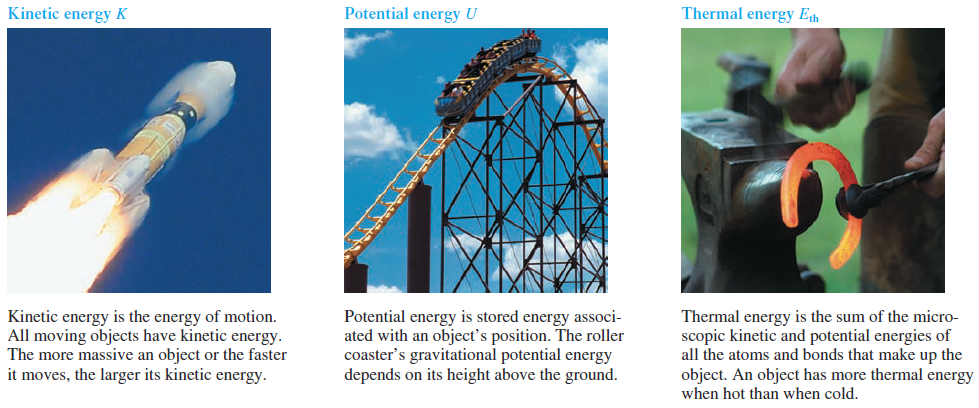 Η κινητική ενέργεια είναι η ενέργεια της κίνησης. 
Όλα τα κινούμενα αντικείμενα έχουν κινητική ενέργεια. 
Όσο μεγαλύτερη μάζα ή όσο πιο γρήγορα κινείται ένα αντικείμενο, τόσο μεγαλύτερη η κινητική του ενέργεια.
Ενέργεια Συστήματος
Θα μας απασχολήσουν τρία είδη ενέργειας:

Κινητική, Δυναμική, και Θερμική
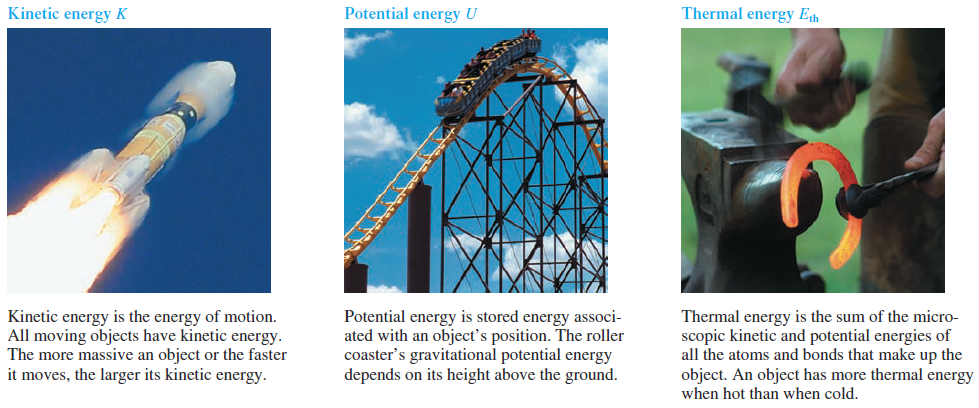 Η δυναμική ενέργεια είναι αποθηκευμένη ενέργεια που σχετίζεται με τη θέση ενός αντικειμένου. 
Το τρενάκι της εικόνας έχει βαρυτική δυναμική ενέργεια που εξαρτάται από τη θέση του (ύψος) πάνω από το έδαφος.
Ενέργεια Συστήματος
Θα μας απασχολήσουν τρία είδη ενέργειας:

Κινητική, Δυναμική, και Θερμική
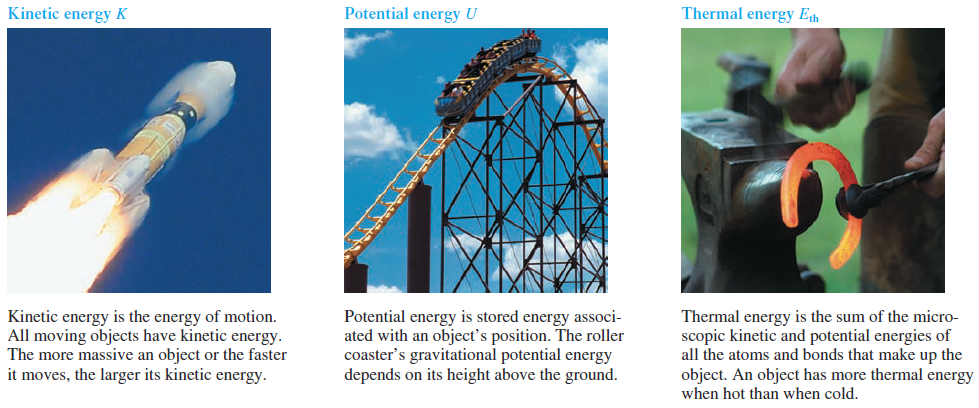 Η θερμική ενέργεια είναι το άθροισμα όλων των μικροσκοπικών κινητικών και δυναμικών ενεργειών των ατόμων και δεσμών που συνιστούν ένα σώμα. 
Ένα σώμα έχει μεγαλύτερη θερμική ενέργεια όταν είναι ζεστό παρά όταν είναι κρύο.
Ενέργεια Συστήματος
Τα παραπάνω δεν αποτελούν ορισμό της ενέργειας
…είναι απλά παραδείγματα

Γενικότερα, είναι δύσκολο να οριστεί με ακρίβεια η ενέργεια
Είναι περισσότερο… «αφηρημένη» έννοια
Θα μπορούσαμε να πούμε ότι αποτελεί έναν αριθμό που σχετίζεται με την κατάσταση ενός… συστήματος
Αν η χρήση αυτών των αριθμών γίνει σωστά, μπορούμε να προβλέψουμε αποτελέσματα πειραμάτων και να κατασκευάσουμε μηχανές!

Κάθε διαδικασία στη φύση αφορά ενέργεια και μεταφορές/ μετασχηματισμούς αυτής
Ενέργεια Συστήματος
Ξεκινάμε τη συζήτηση θεωρώντας ένα νέο μοντέλο, το σύστημα


Προς το παρόν, ας δούμε τι είναι ένα σύστημα και πώς σχετίζεται με την ενέργεια
Συστήματα μπορεί να είναι:
Ένα ή περισσότερα σώματα
Μια περιοχή του χώρου
Κάτι που αλλάζει σχήμα και μέγεθος
Συνδυασμός των παραπάνω

Αργότερα, θα μιλήσουμε για μοντέλα ανάλυσης ενός συστήματος
…αντί ενός μόνο σώματος, που είχαμε ως τώρα
Προς εξέταση
Ενέργεια Συστήματος
Πρώτο βήμα είναι η αναγνώριση του συστήματος

Όταν συζητάμε για ένα σύστημα, είτε αγνοούμε (απομονωμένο σύστημα) είτε ενδιαφερόμαστε (μη απομονωμένο σύστημα) για τις ενεργειακές αλληλεπιδράσεις του περιβάλλοντος με το σύστημα
Ακόμα δε γνωρίζουμε ποιές είναι αυτές, με τι σχετίζονται, και πώς τις βρίσκουμε... (απλώς υποθέτουμε – υπομονή )
Επίσης υποθέτουμε ότι κάποιες δυνάμεις δρουν στο σύστημα και του μεταβάλλουν την ενεργειακή κατάσταση

Ανεξαρτήτως του συστήματος που επιλέγουμε πάντα υπάρχει το όριο/σύνορο συστήματος:
Μια (συνήθως) φανταστική επιφάνεια που χωρίζει το σύστημα με το περιβάλλον του
Π.χ. σε ένα κιβώτιο, η επιφάνειες του κιβωτίου
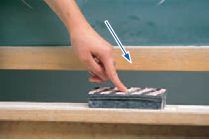 Ενέργεια Συστήματος
Παράδειγμα 1:
Σύστημα {σπόγγος} : μονομελές
Μη απομονωμένο (ασκείται εξωτερική δύναμη που το κινεί – μεταβάλλει την κινητική του ενέργεια, καθώς υπάρχει και η δύναμη τριβής με την επιφάνεια που ολισθαίνει, η οποία αυξάνει τη θερμική ενέργεια του συστήματος – και της επιφάνειας)
Επιφάνεια σπόγγου = σύνορο συστήματος
Η δύναμη (μέσω του χεριού) και η τριβή είναι μια ενεργειακή επιρροή στο σύστημα από το περιβάλλον του, η οποία ασκείται επάνω στο σύνορο (επιφάνεια) του συστήματος

Παράδειγμα 2:
Σύστημα {σπόγγος, τραπέζι} : πολυμελές
Μη απομονωμένο (ασκείται εξωτερική δύναμη που το κινεί – μεταβάλλει την κινητική του ενέργεια, αλλά πλέον η τριβή αποτελεί εσωτερική δύναμη του συστήματος)
Ασκείται από ένα μέλος του συστήματος σε ένα άλλο
Ενέργεια Συστήματος
Παράδειγμα 3:
Σύστημα {σώματα, σχοινί} : πολυμελές και μη απομονωμένο!
Οι δυνάμεις από το σχοινί επιταχύνουν τα σώματα (άρα αλλάζουν την κινητική τους ενέργεια) και είναι εσωτερικές, και δεν ανήκουν στο περιβάλλον του
Αντίθετα, οι δυνάμεις του βάρους τους είναι εξωτερικές! Θα δούμε αργότερα πως αυτές αλλάζουν κάτι «ενεργειακό» στο σύστημα...

Παράδειγμα 4:
Σύστημα {σώματα, σχοινί, Γη} : πολυμελές κι απομονωμένο! (αν το κεκλιμένο είναι λείο)
Όλες οι δυνάμεις που πιθανόν μεταβάλλουν την ενέργειά του είναι εσωτερικές
Καμιά δεν ανήκει στο περιβάλλον του

Παράδειγμα 5:
Σύστημα {σώματα, σχοινί, Γη, κεκλιμένο} : πολυμελές κι απομονωμένο! 
Ακόμα κι αν υπάρχουν τριβές!
Όλες οι δυνάμεις που πιθανόν μεταβάλλουν την ενέργειά του είναι εσωτερικές : καμιά δεν ανήκει στο περιβάλλον του
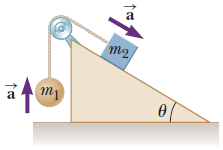 Ενέργεια Συστήματος
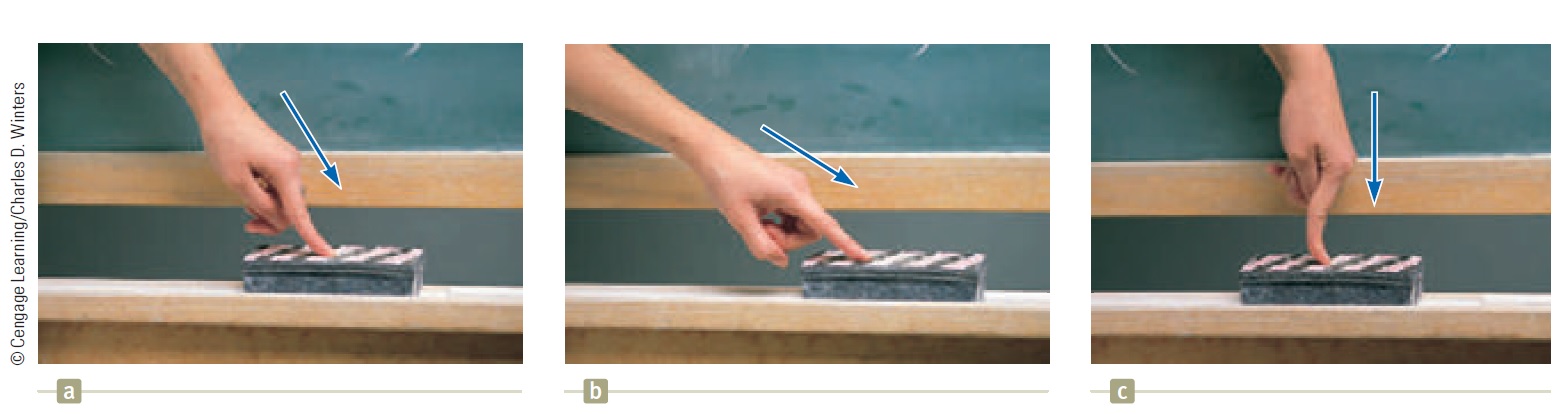 Ας ξεκινήσουμε από μονομελή συστήματα

Αναγνωρίζουμε το σύστημα: {σπόγγος}
Ερώτημα: πόσο αποτελεσματικοί είμαστε με την εξωτερική δύναμη που βάζουμε (όμοια σε μέτρο σε όλες τις περιπτώσεις) στο να κινήσουμε το σπόγγο (χωρίς τριβές);
Σε ποια περίπτωση τα καταφέρνουμε καλύτερα;
Μέτρο δύναμης – Κατεύθυνση – Μετατόπιση
[Speaker Notes: Διανυσματική φύση της δύναμης!]
Ενέργεια Συστήματος
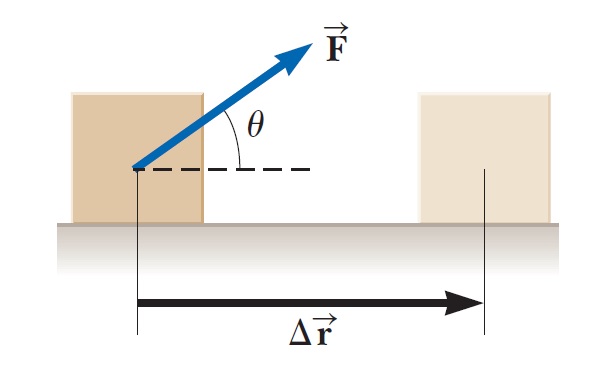 Ενέργεια Συστήματος
Quiz: Κατατάξτε τις παρακάτω περιπτώσεις σε αύξουσα τιμή έργου
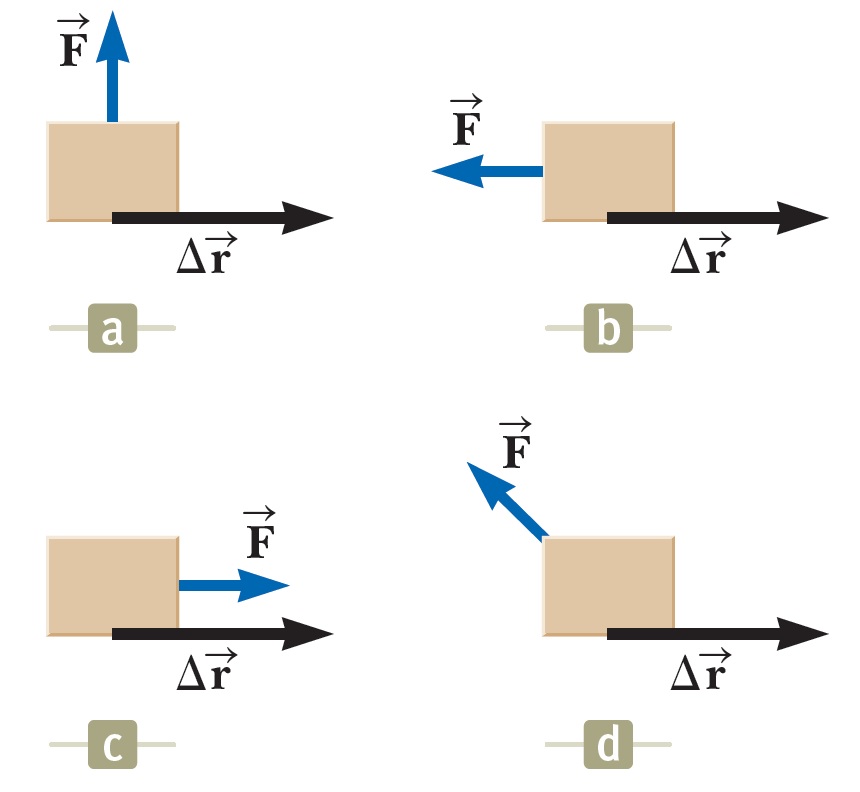 Ενέργεια Συστήματος
Ενέργεια Συστήματος
Ενέργεια Συστήματος
Ενέργεια Συστήματος
Ενέργεια Συστήματος
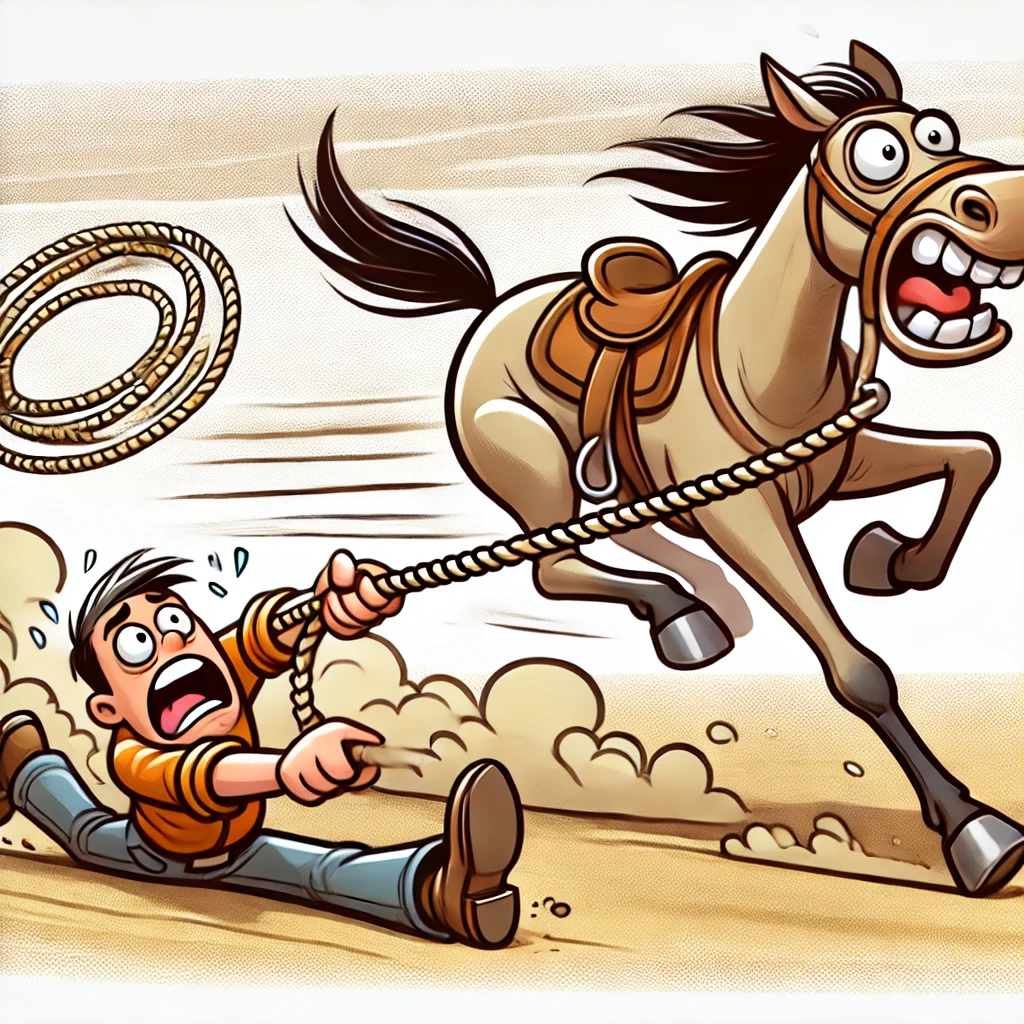 Ενέργεια Συστήματος
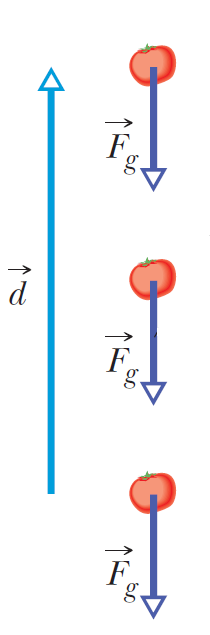 Ενέργεια Συστήματος
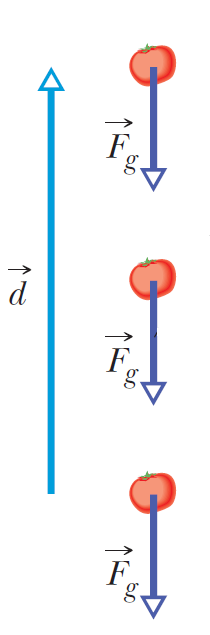 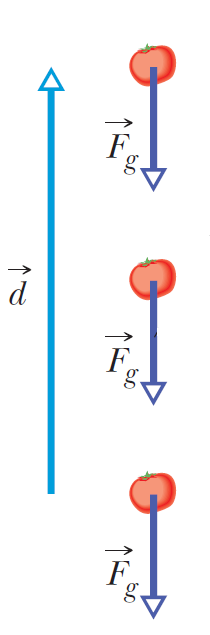 Ενέργεια Συστήματος
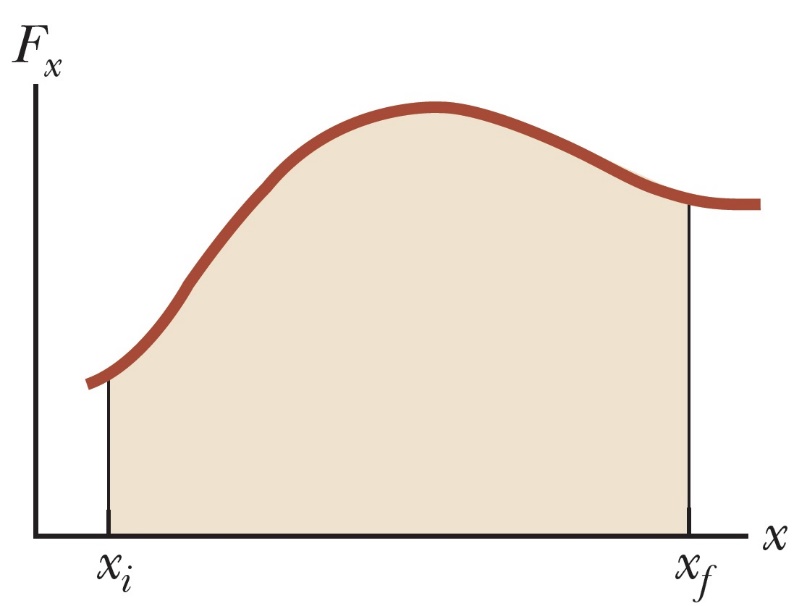 Ενέργεια Συστήματος
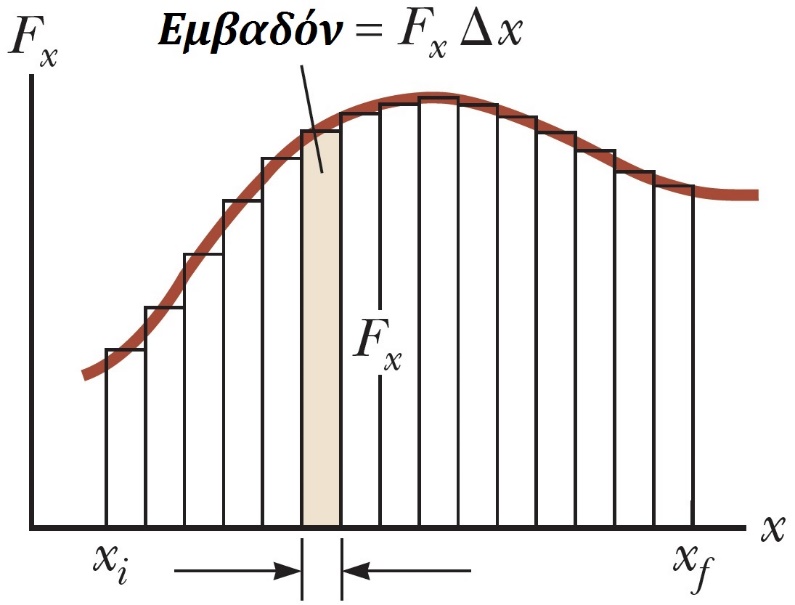 Ενέργεια Συστήματος
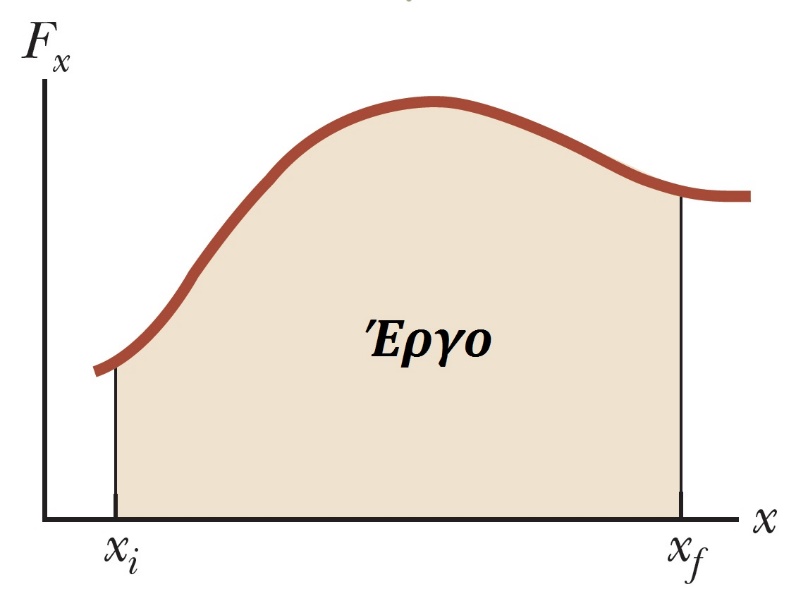 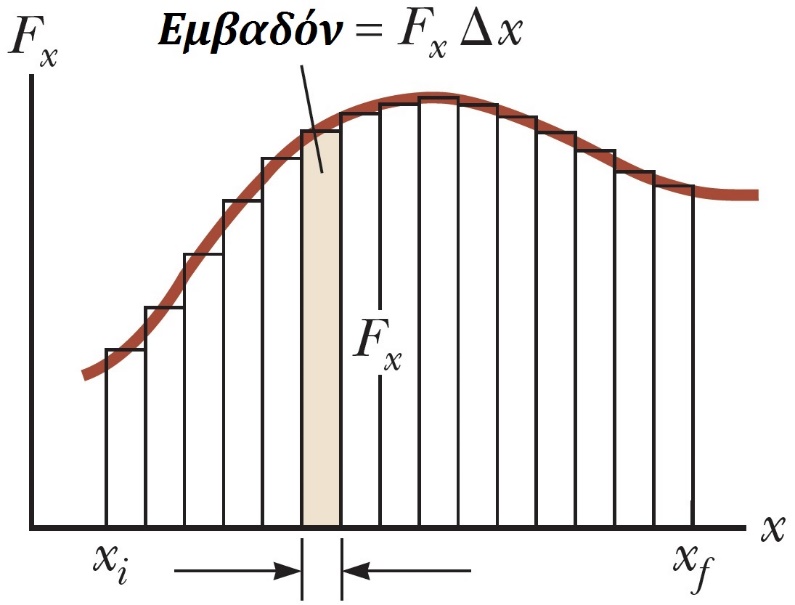 Ενέργεια Συστήματος
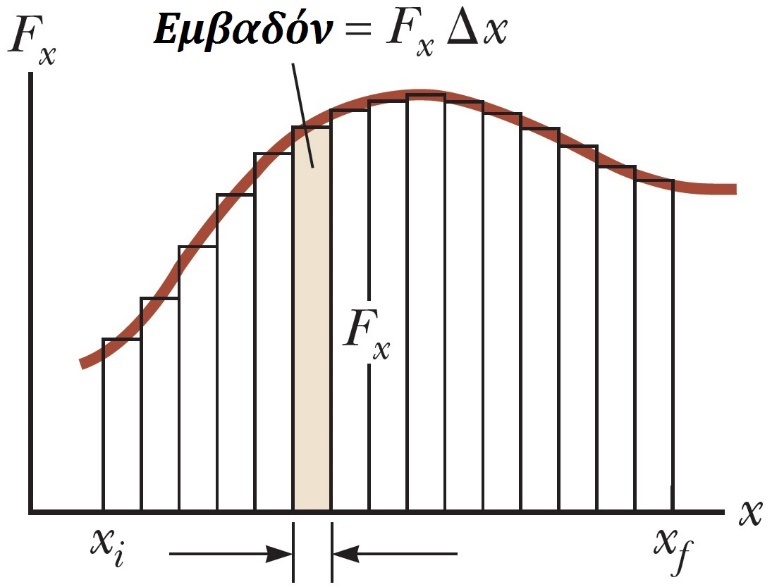 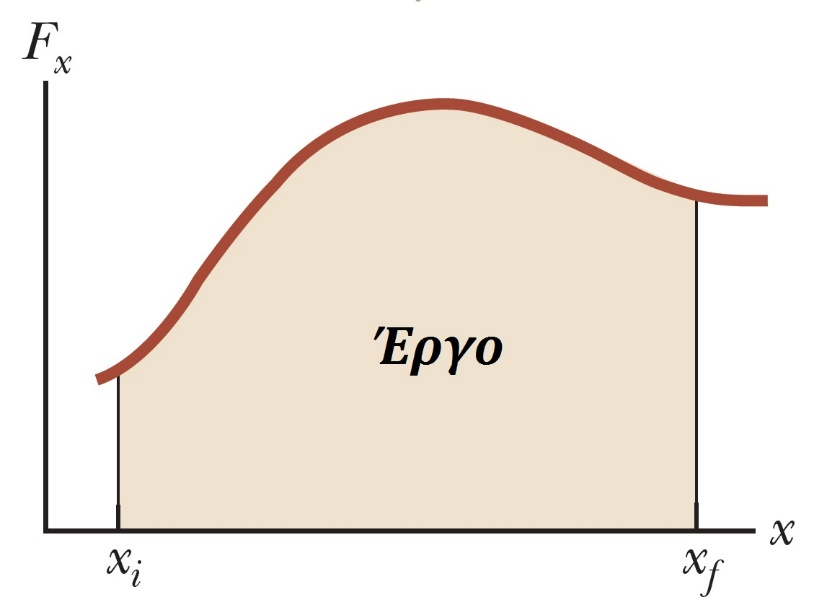 Ενέργεια Συστήματος
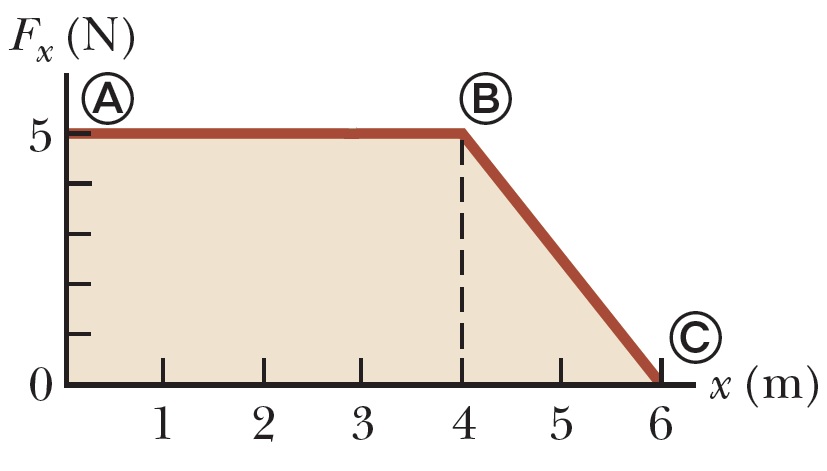 Ενέργεια Συστήματος
Παράδειγμα – Λύση:
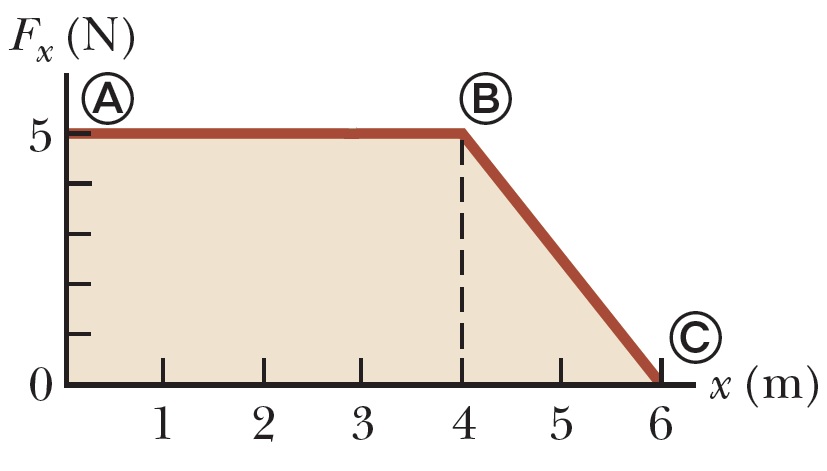 Ενέργεια Συστήματος
Ας μελετήσουμε μια πολύ… δημοφιλή δύναμη μεταβαλλόμενου μέτρου

Θα κατανοήσουμε τη λειτουργία της και θα υπολογίσουμε το έργο που παράγει πάνω σε ένα σύστημα...
…που θα καθορίσουμε εμείς ποιο θα είναι 

Ταυτόχρονα, θα διατυπώσουμε κλειστούς τύπους για το έργο που σχετίζεται με αυτή τη δύναμη

Τέλος, θα δούμε τη σχέση του έργου με τις αντίστοιχες ενέργειες που θα ορίσουμε
Ενέργεια Συστήματος
Θέση ισορροπίας
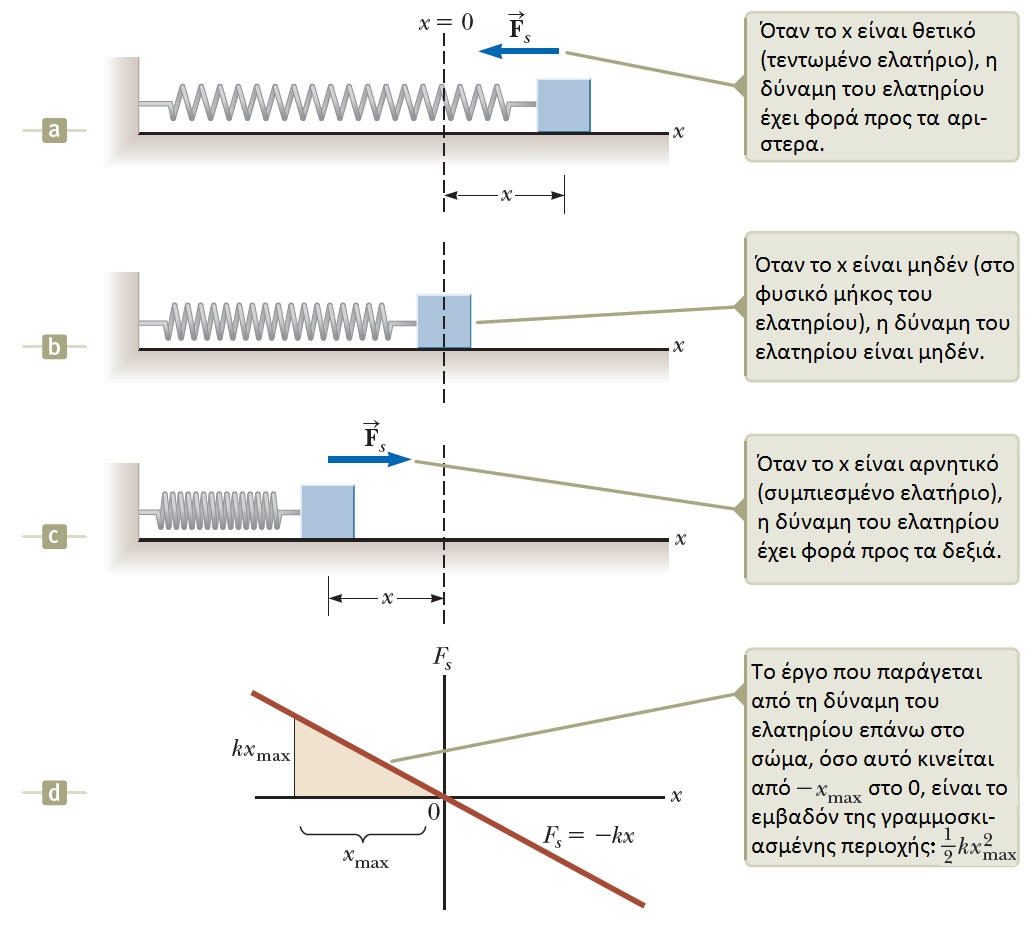 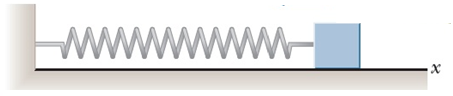 Ενέργεια Συστήματος
Ενέργεια Συστήματος
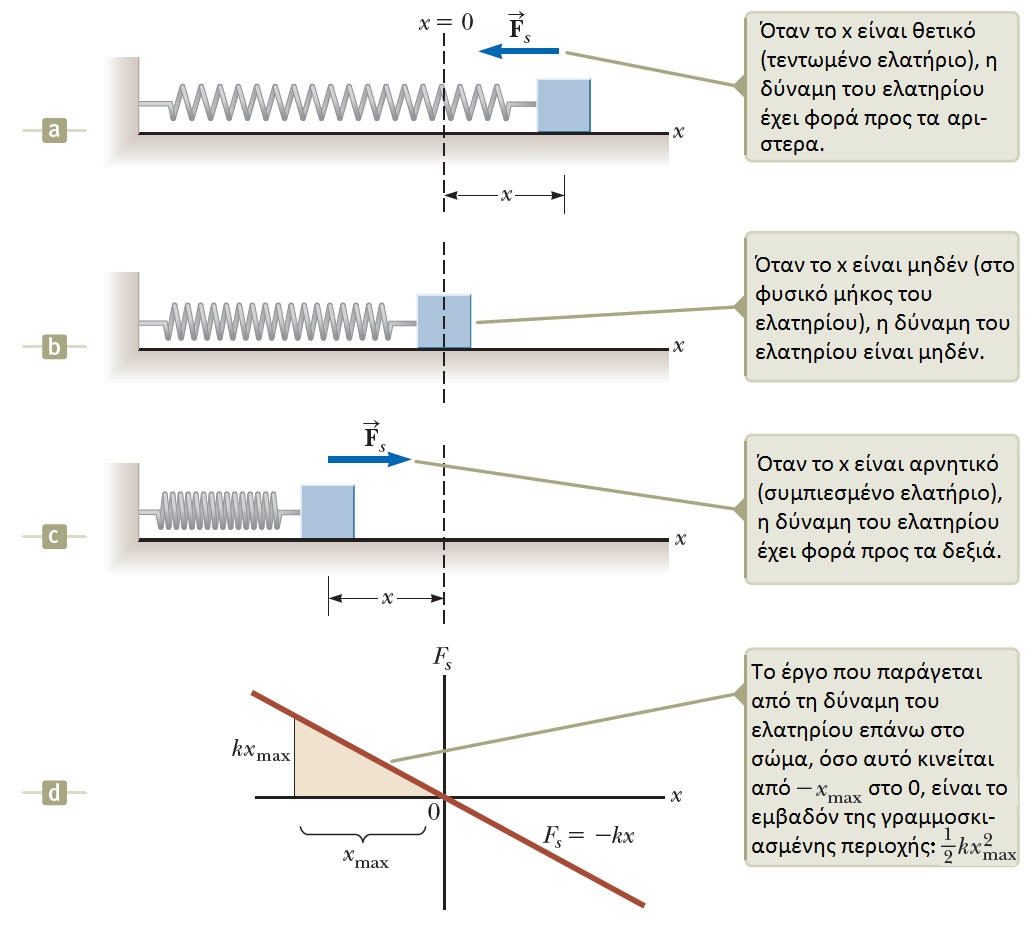 Α
Β
Ενέργεια Συστήματος
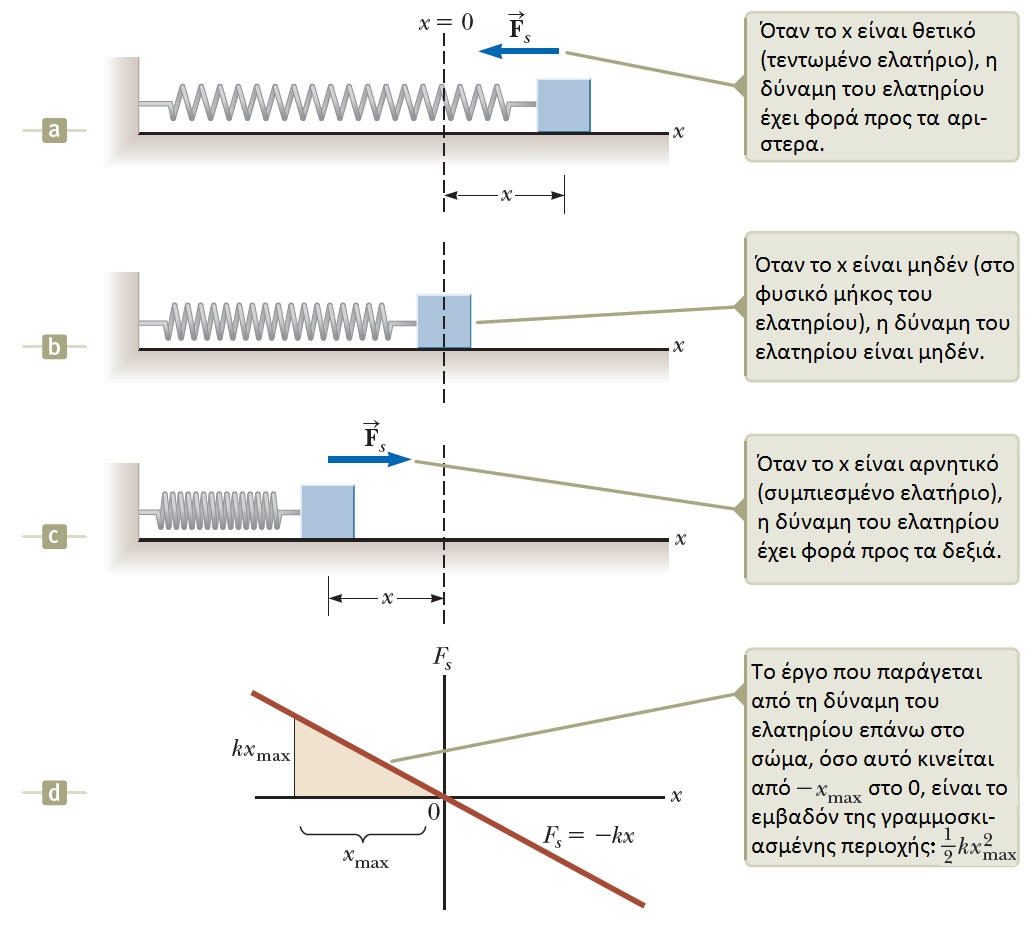 Α
Β
Ενέργεια Συστήματος
Ενέργεια Συστήματος
Ενέργεια Συστήματος
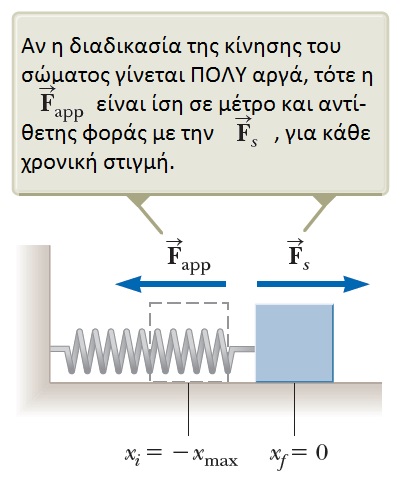 Ενέργεια Συστήματος
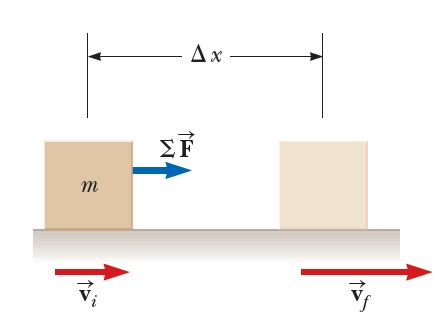 Ενέργεια Συστήματος
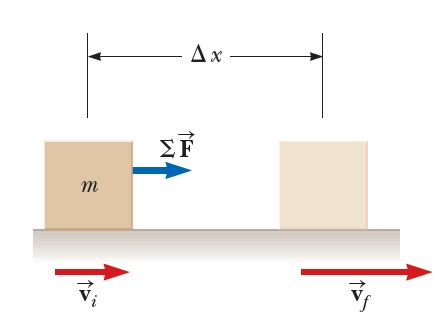 Ενέργεια Συστήματος
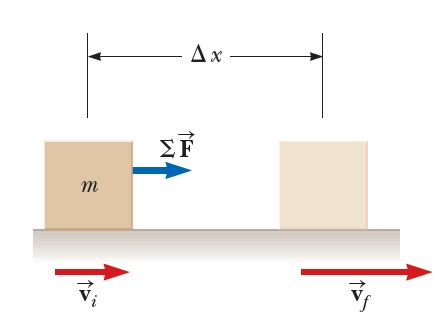 Ενέργεια Συστήματος
1ο Ενεργειακό Θεώρημα!
Ενέργεια Συστήματος
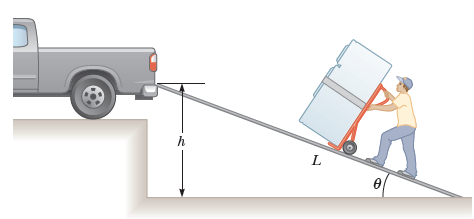 B
A
Ενέργεια Συστήματος
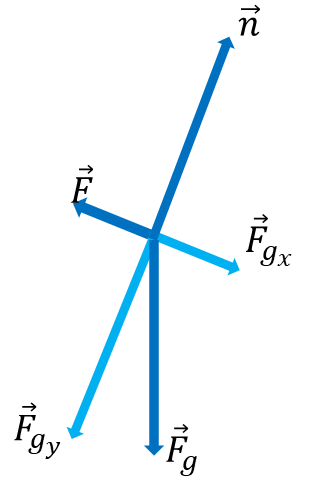 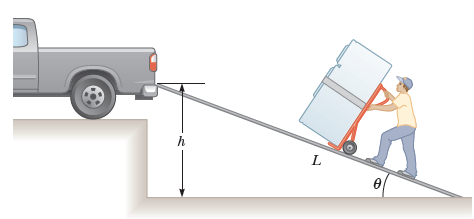 Παράδειγμα – Λύση:
Ενέργεια Συστήματος
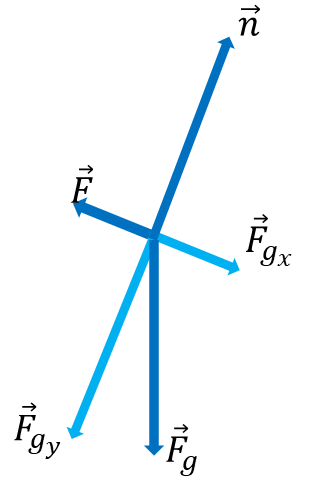 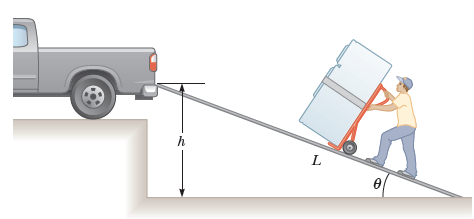 Παράδειγμα – Λύση:
Ενέργεια Συστήματος
Παράδειγμα – Λύση:
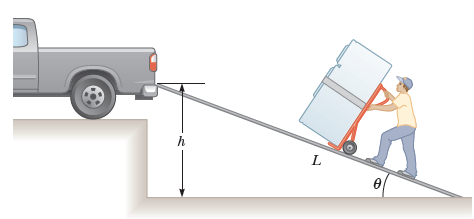 B
A
Ενέργεια Συστήματος
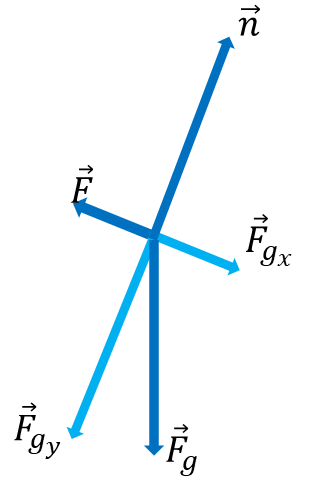 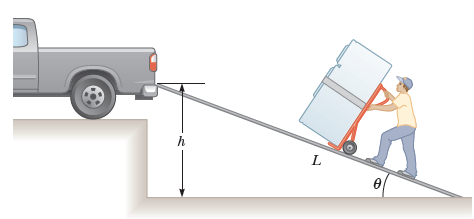 Παράδειγμα – Λύση:
Ενέργεια Συστήματος
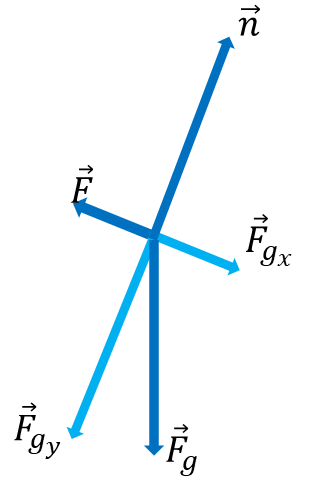 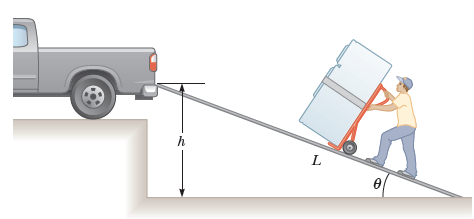 Παράδειγμα – Λύση:
Ενέργεια Συστήματος
Στρατηγική επίλυσης προβλημάτων
Σύστημα
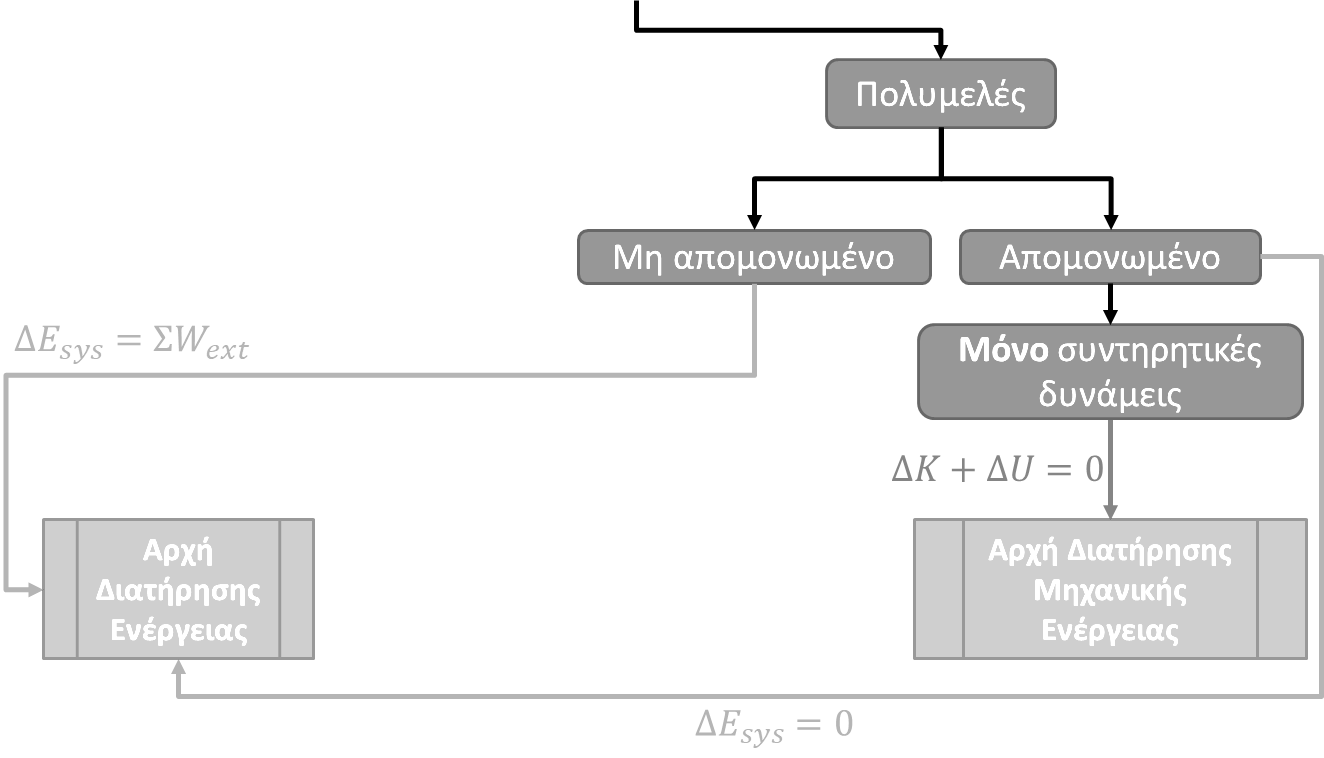 Μονομελές
Μη απομονωμένο
Θεώρημα Μεταβολής Κινητικής Ενέργειας – Έργου
Συνεχίζεται... 